MATERIAL COMPLEMENTARIO MÚSICA
7°B
Profesor: María Isabel Vargas ,
Objetivo de Aprendizaje.
 OA 3
 Cantar y tocar repertorio diverso, desarrollando habilidades tales como precisión rítmica y melódica, expresividad, conciencia de fraseo y dinámica, entre otros, fortaleciendo el interés por el hacer musical individual y grupal.
Guía N° 20 ,En esta guía Aprenderemos
Objetivo de clase: 
Cantar y tocar en el metalófono la canción música ligera (soda stereo), para memorizar.
https://www.youtube.com/watch?v=T_FkEw27XJ0


De música ligera
(Soda Stereo)

Ella durmió al calor de las masas
Y yo desperté queriendo soñarla
Algún tiempo atrás pensé en escribirle
Y nunca sorteé las trampas del amor.

De aquel amor de música ligera
Nada nos libra, nada más queda
Nada más queda
No le enviaré cenizas de rosas
Ni pienso evitar un roce secreto

De aquel amor de música ligera
Nada nos libra, nada más queda

De aquel amor de música ligera
Nada nos libra, nada más queda
Nada más

Nada más queda
Nada más queda
Nada más…
canción de Música Ligera ( soda stereo)
Practiquemos el canto. Karaoke música ligera. https://www.youtube.com/watch?v=mjJ-ybMo4ZM



  
 Notas musicales, para tocar en el metalófono música ligera. https://www.youtube.com/watch?v=L6Yn3paDuCE.
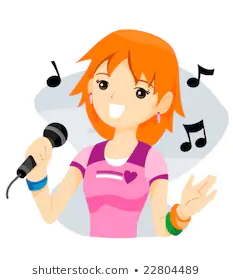 Practiquemos la Canción
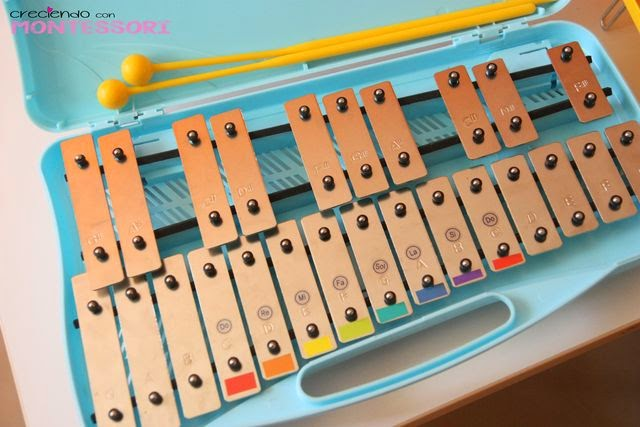 Notas musicales , metalófono de la canción  música ligera.   Primera estrofa .
SI –D0# - RE
RE – RE – DO#- SI – FA 
SI – FA# - SI
FA# - SI – SI 
FA# - LA- FA# ……
Notas musicales de la primera estrofas de música ligera
¡Excelente trabajo ¡
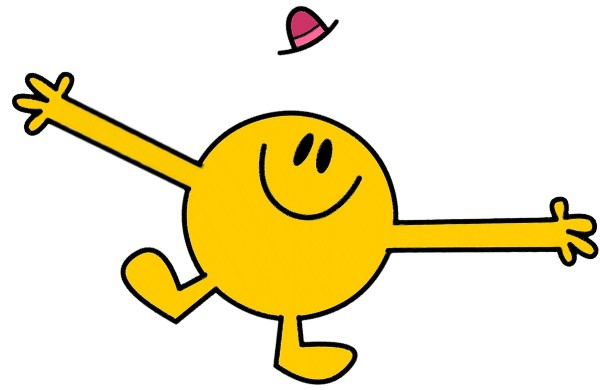